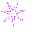 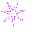 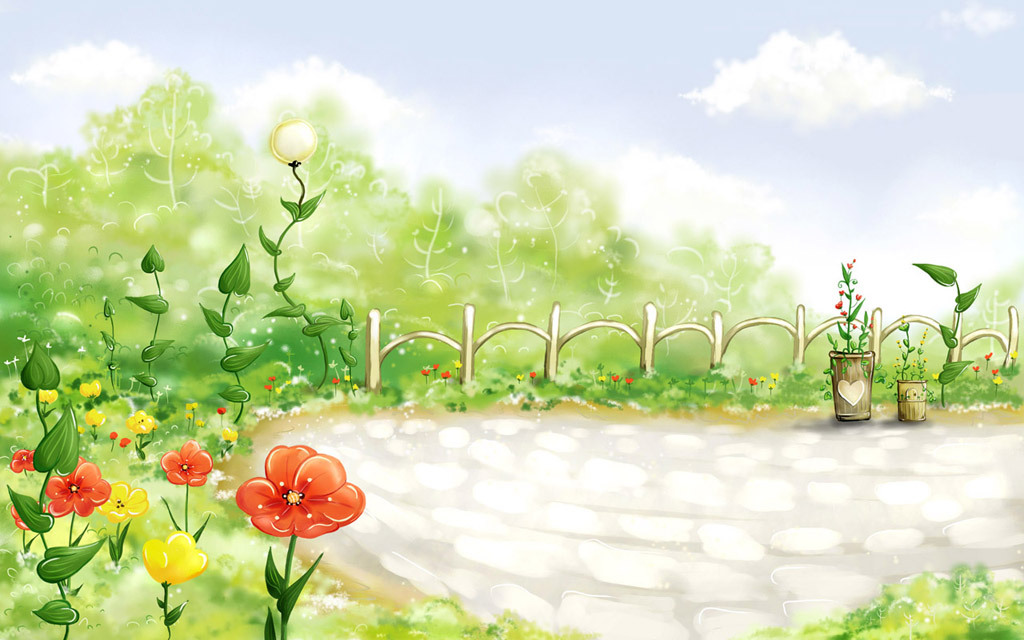 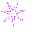 KÍNH CHÀO QUÝ THẦY CÔ VÀ CÁC EM HỌC SINH
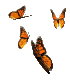 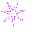 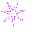 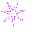 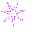 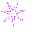 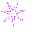 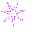 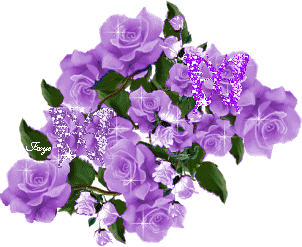 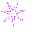 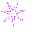 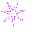 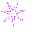 BÀI 30: NGUYÊN SINH VẬT (T2)
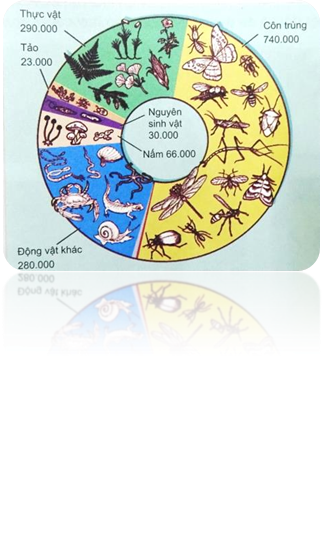 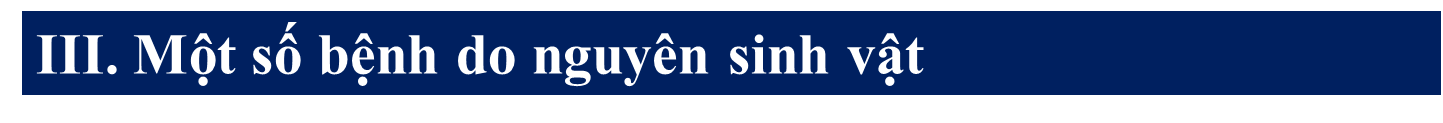 1. Bệnh sốt rét
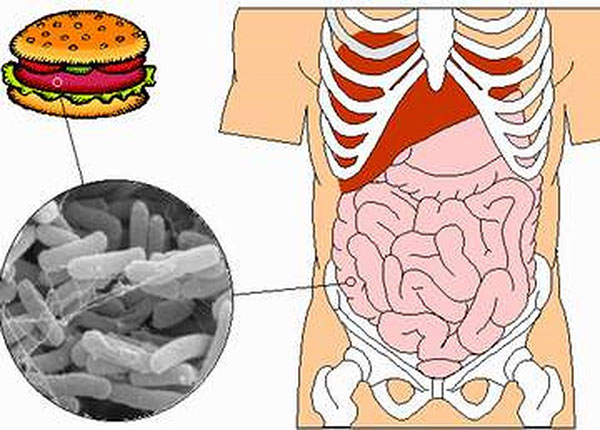 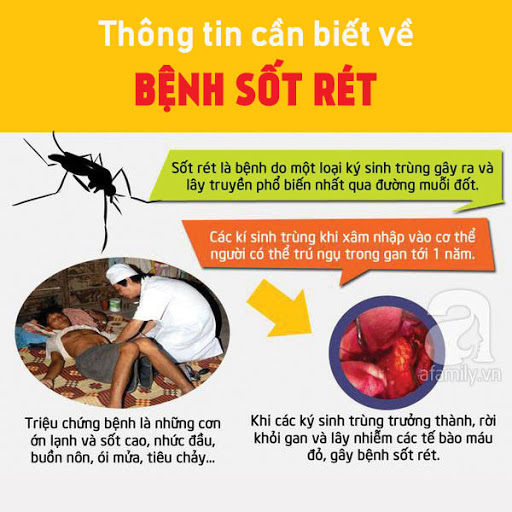 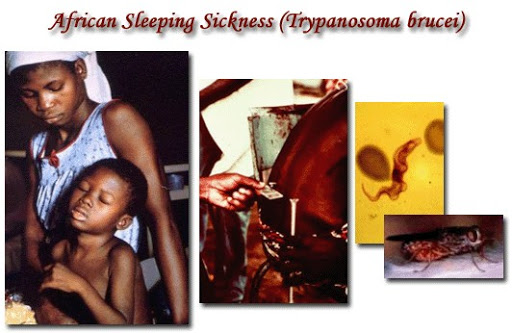 3
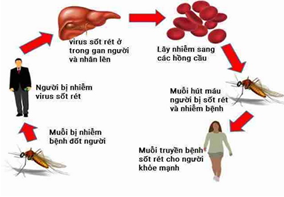 H30.3 Chu trình truyền bệnh sốt rét
4
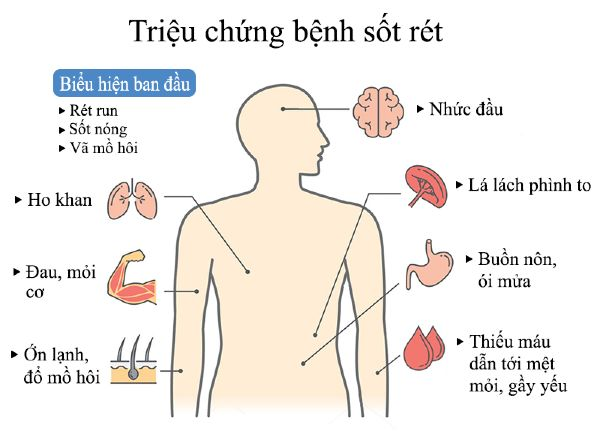 Cách phòng tránh bệnh sốt rét
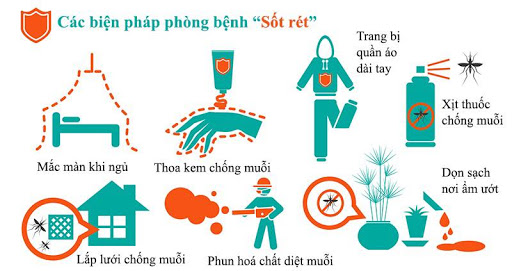 Tác nhân gây bệnh kiết lị
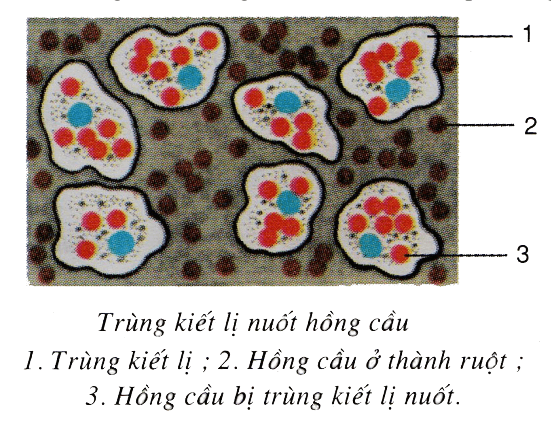 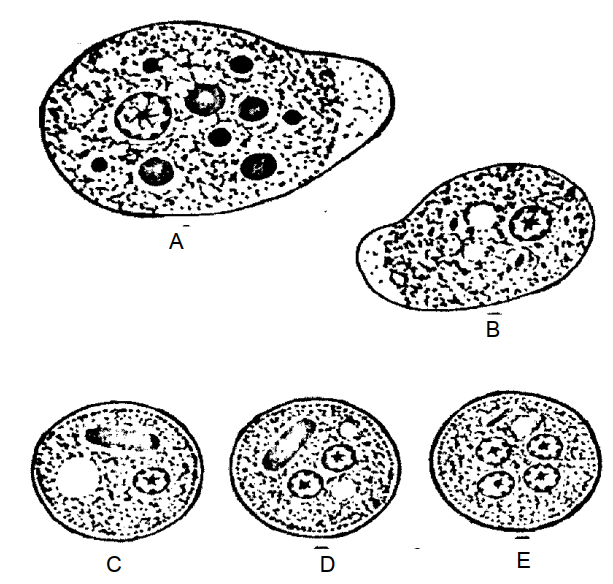 Con đường lây truyền bệnh kiết lị
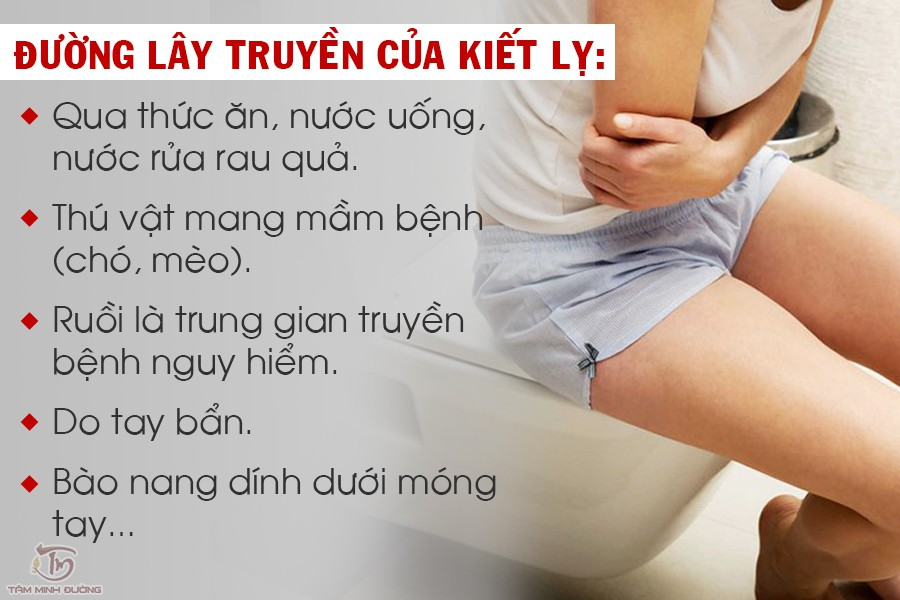 8
Biểu hiện bệnh kiết lị
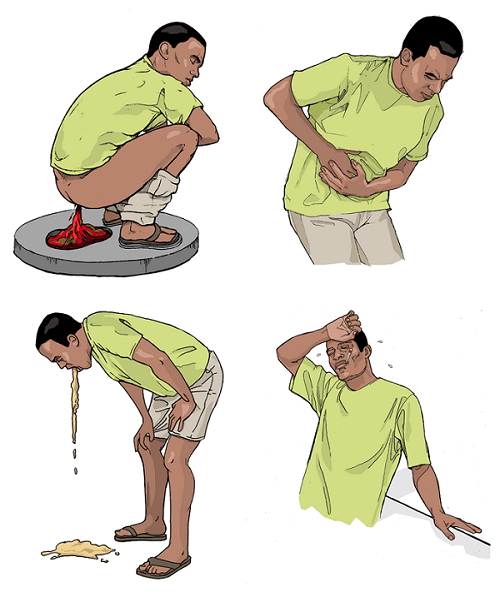 Cách phòng tránh bệnh kiết lị
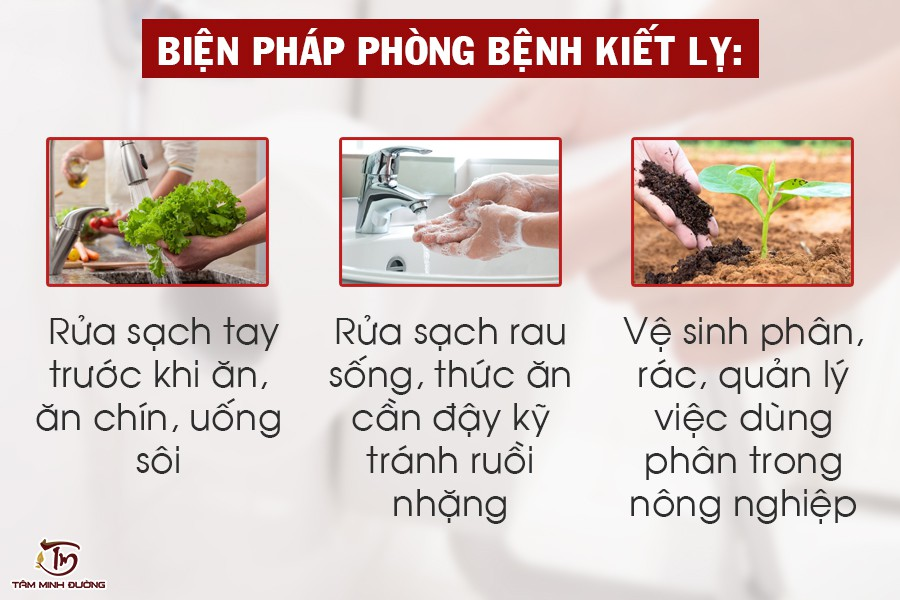 Dựa vào những thông tin về bệnh sốt rét và bệnh kiết lị, hoàn thành phiếu học tập
Tảo nở hoa là hiện tượng quá nhiều tảo sinh sản với số lượng nhanh trong nước làm nước bị đục màu xanh (như giấm màu trắng) và làm nước bị ô nhiễm do không có sự cân bằng môi trường. Đây là hiện tượng dễ tìm nhưng phải nhanh chóng loại bỏ nếu không sẽ làm ô nhiễm nguồn nước.
Nước nở hoa có thể gặp trong môi trường nước ngọt hoặc nước mặn, đặc biệt chỉ liên quan đến một vài loài thực vật phiêu sinh, và một số trường hợp nở hoa có thể được nhận biết thông qua sự đổi màu của nước do mật độ các tế bào tạo màu tăng cao.
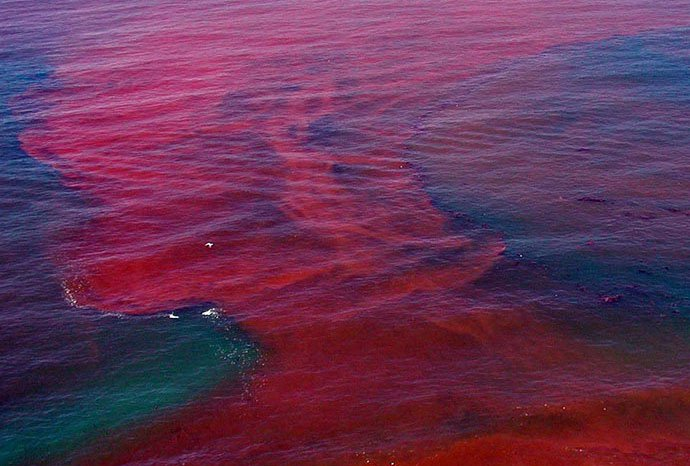 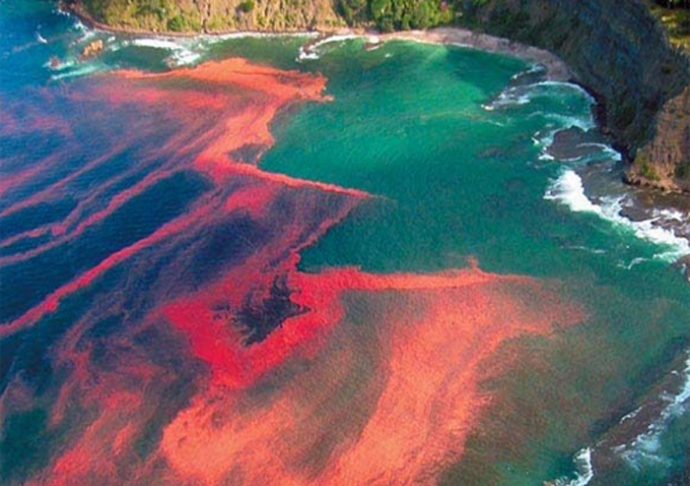 "Thủy triều đỏ" hay sự "nở hoa" của tảo là cách gọi để chỉ hiện tượng bùng nổ về số lượng của tảo biển. Sự "nở hoa" của tảo có khi làm nước biển màu đỏ, có khi màu xanh, màu xám hoặc như màu cám gạo... Các nhà khoa học gọi đây là “hiện tượng tảo nở hoa độc hại” Tác hại dễ thấy nhất thủy triều đỏ là động vật biển hay các loài cá, giáp xác, thân mềm và các sinh vật khác chết hàng loạt.
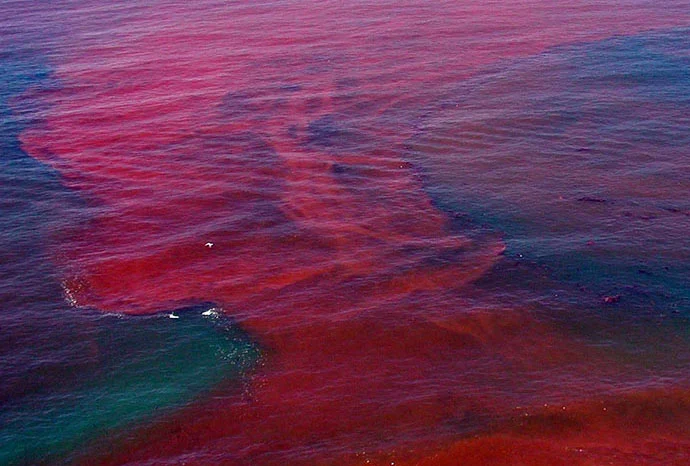 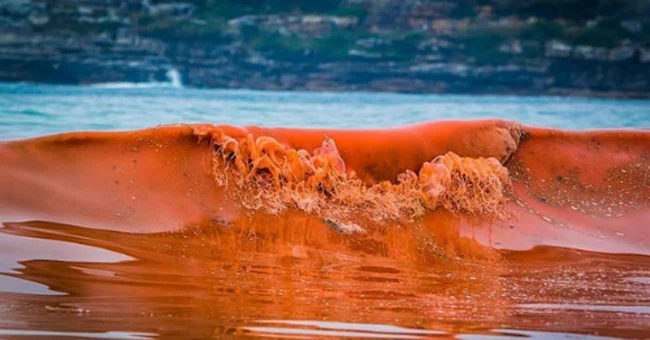 Nước sông San Diego, California, Mỹ chuyển màu đỏ rực do tác động của hiện tượng thủy triều đỏ.
Ở phía Tây Nam Florida, tiếp tục có đợt tảo nở hoa (hay còn gọi là thủy triều đỏ) kinh khủng nhất trong hơn một thập kỷ.
5
1
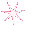 2
3
6
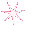 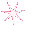 4
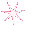 NGÔI SAO SINH HỌC
pipi
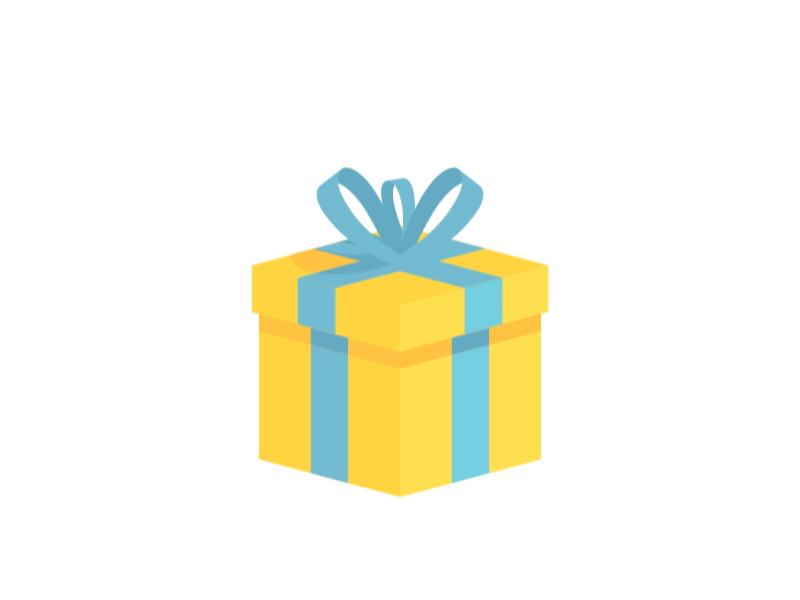 Trùng roi di chuyển như thế nào?
You are given 3 candies
Vừa tiến ,vừa xoay
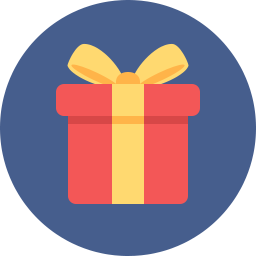 VƯỜN SAO
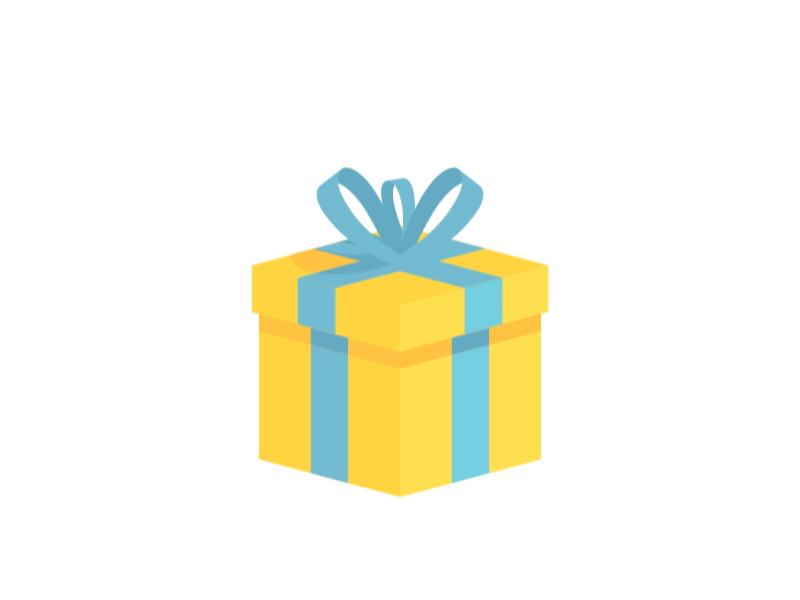 Trùng roi thường tìm thấy ở đâu
Một cái bút
Trong nước
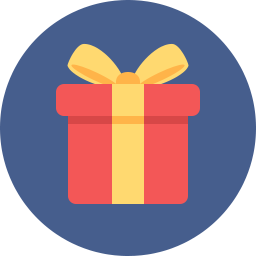 VƯỜN SAO
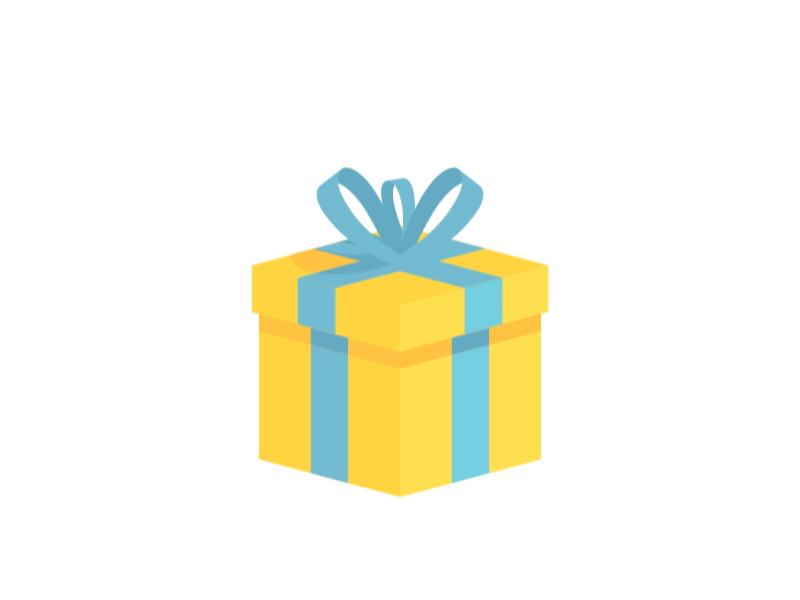 Hình thức sinh sản của trùng roi
You are given 5 candies
Vô tính
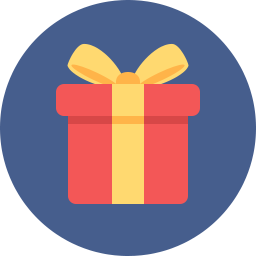 VƯỜN SAO
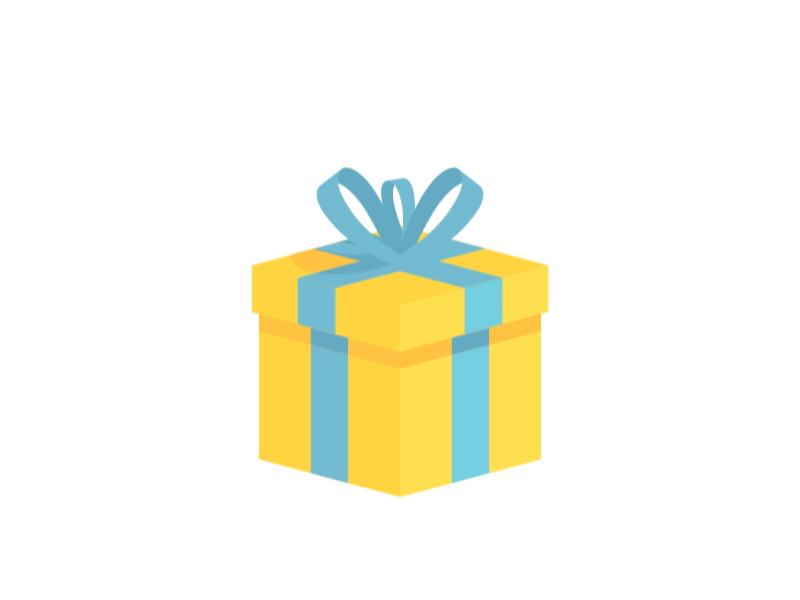 Hình thức sinh sản của trùng giầy
You are given 8 candies
Tiếp hợp
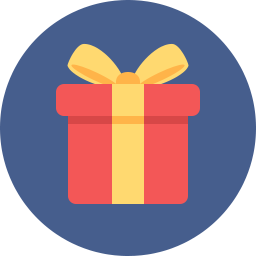 VƯỜN SAO
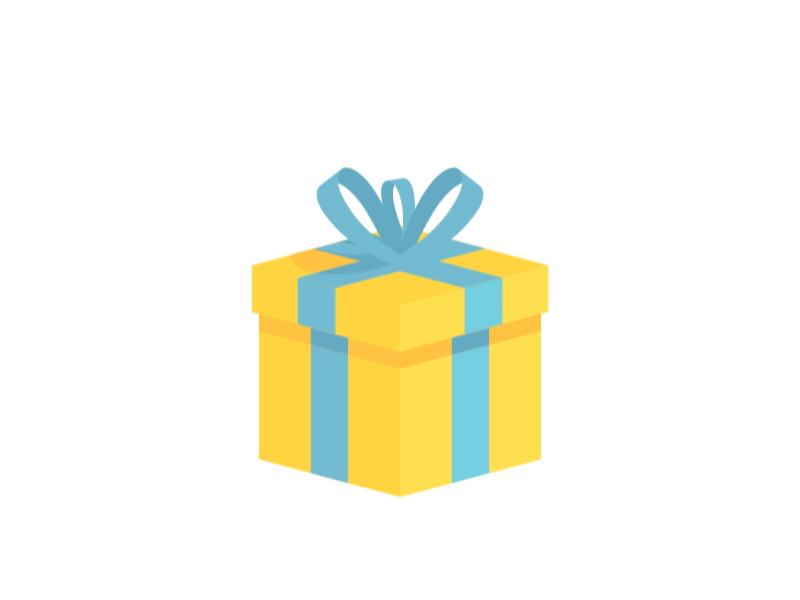 Trong cơ thể muỗi Anophen, trùng sốt rét sinh sản bằng hình thức
You are given 10 candies
Sinh sản hữu tính
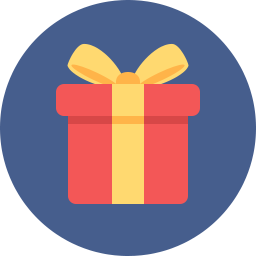 VƯỜN SAO
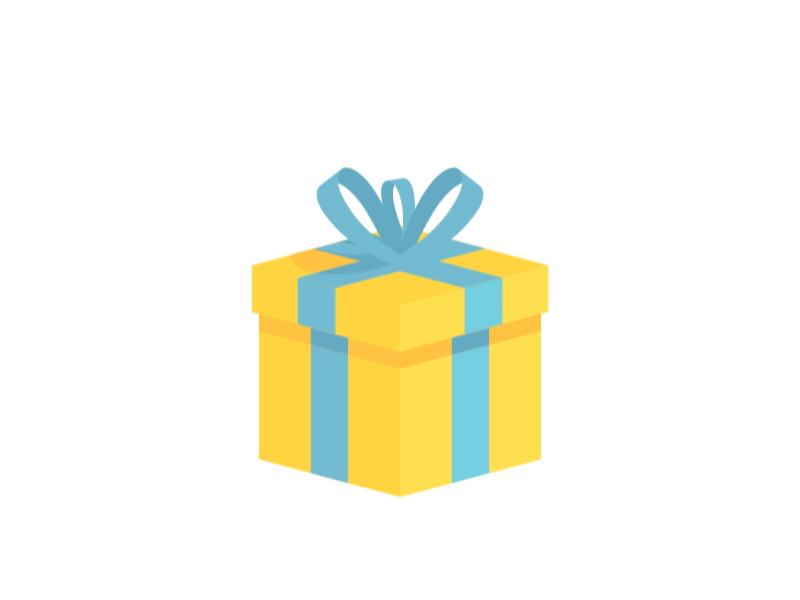 So với kích thước của hồng cầu người thì trùng sốt rét có kích thước
You are given 2 candies
Nhỏ hơn
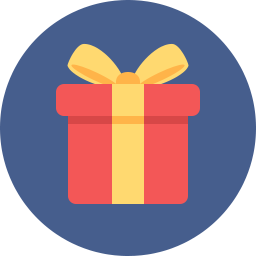 VƯỜN SAO
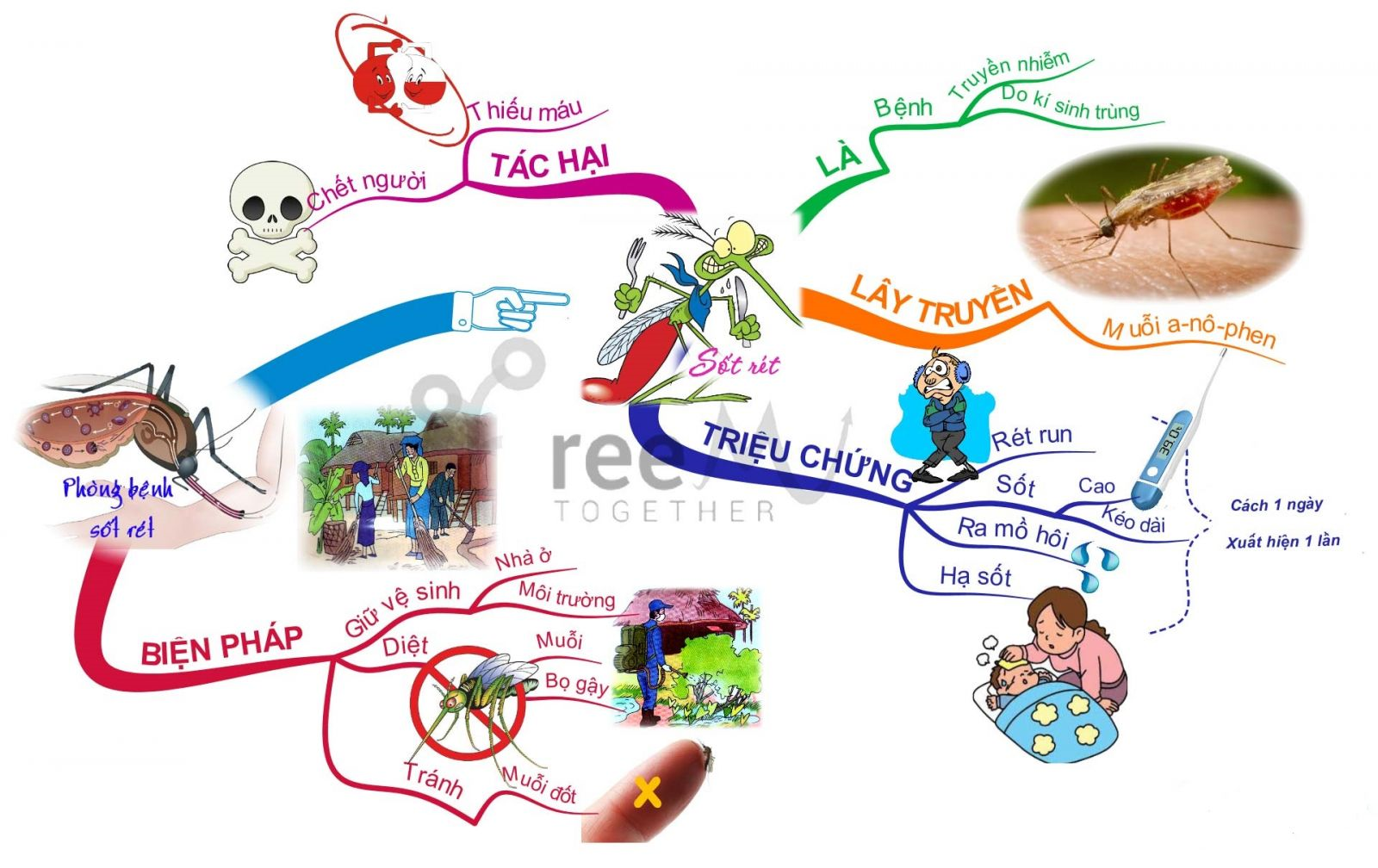 22
Hướng dẫn ở nhà
-HS đọc mục “Em có biết ”
- HS làm bài trong SBT 
- HS tìm hiểu trước nội dung bài 32 ở nhà.
23
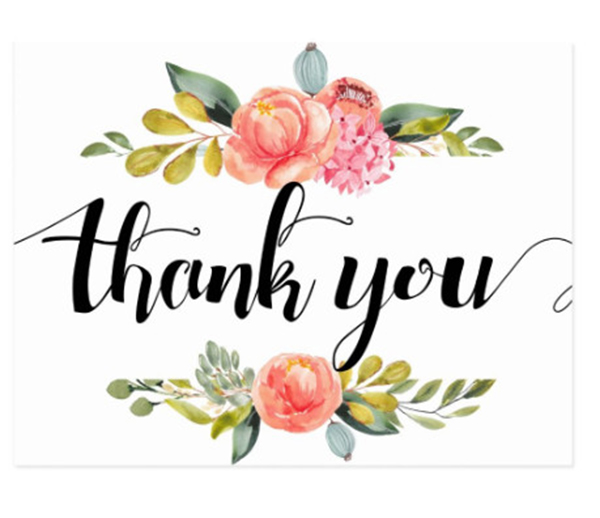